New Employer ESS Access Registration
ESC – created 9/22/2021
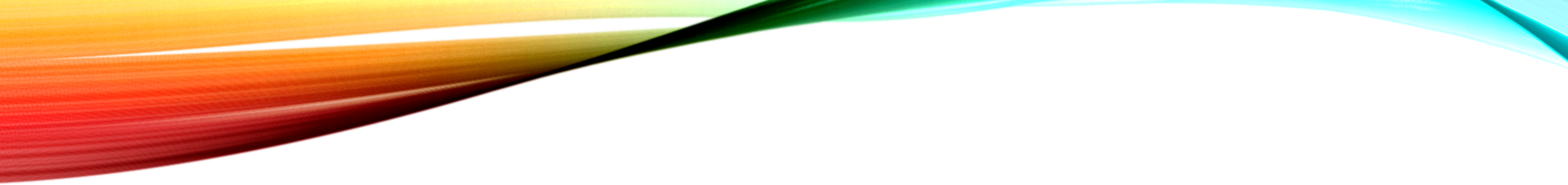 Step One is the completion of
 a 
1270 form
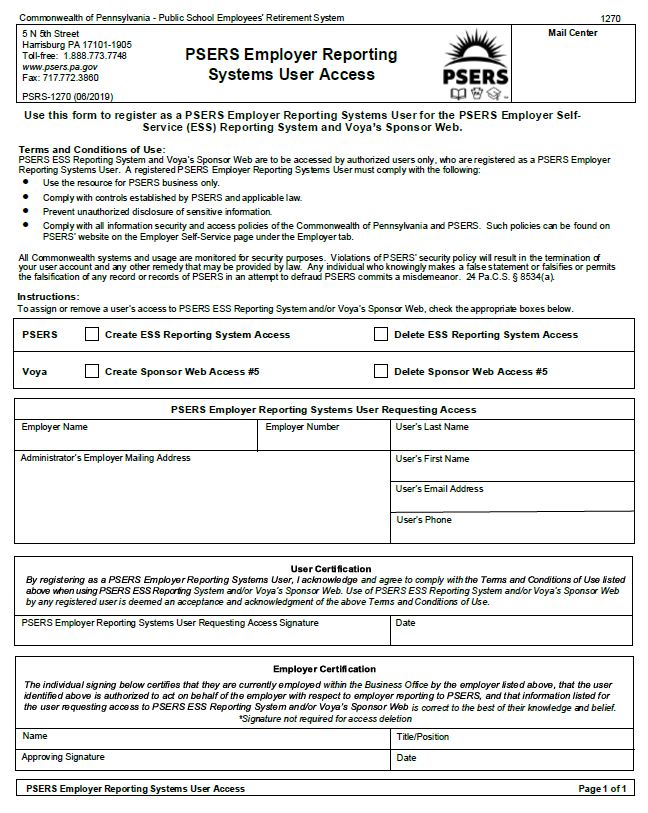 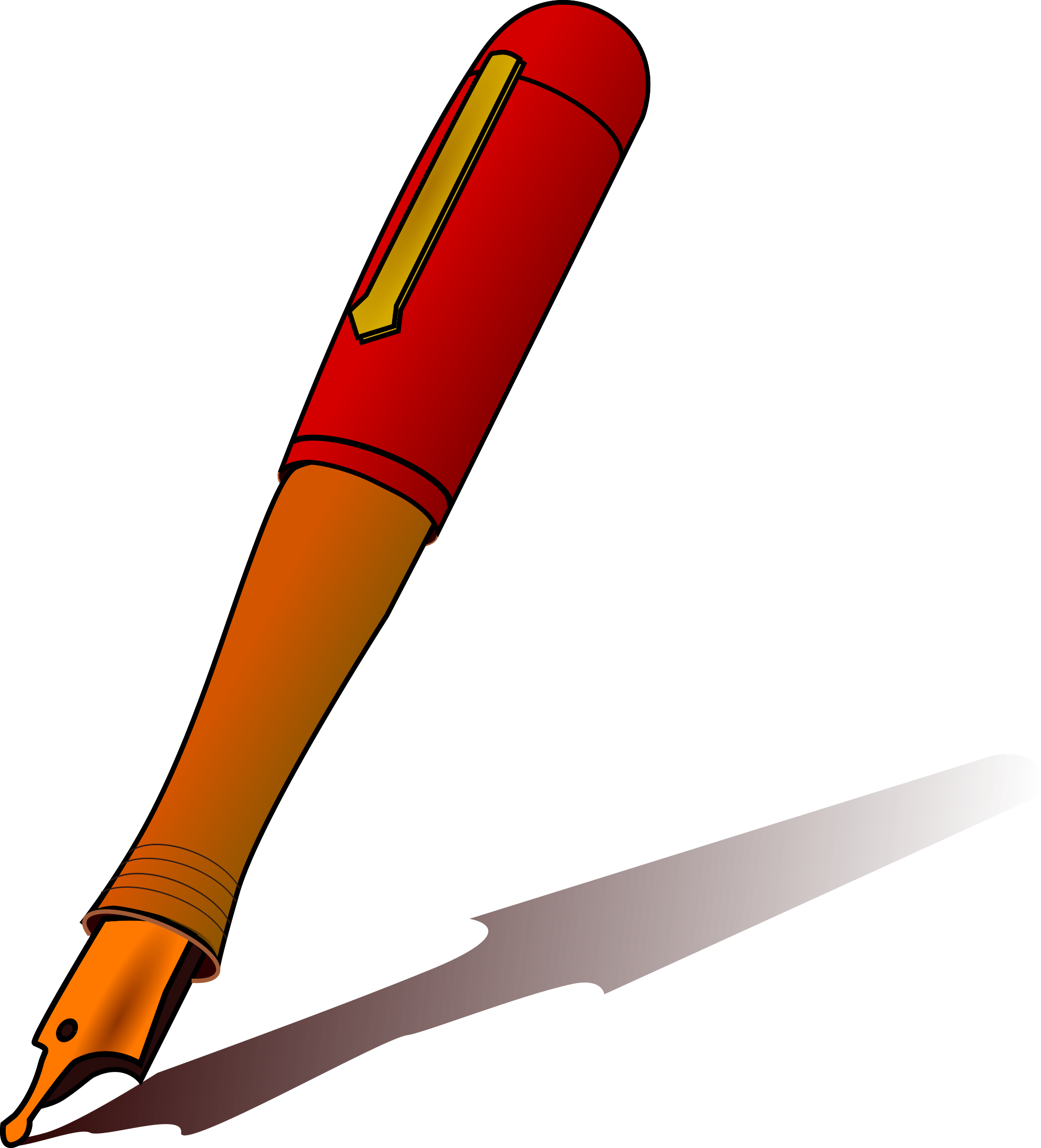 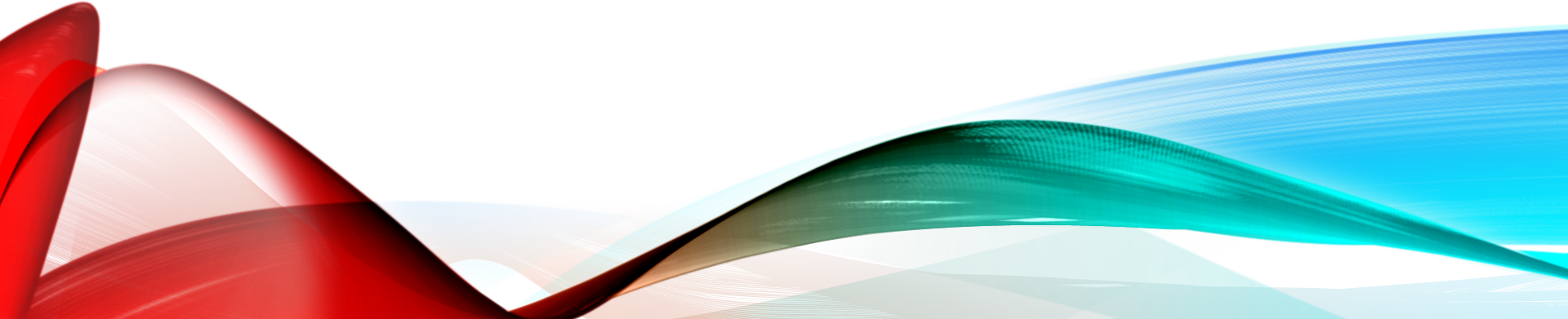 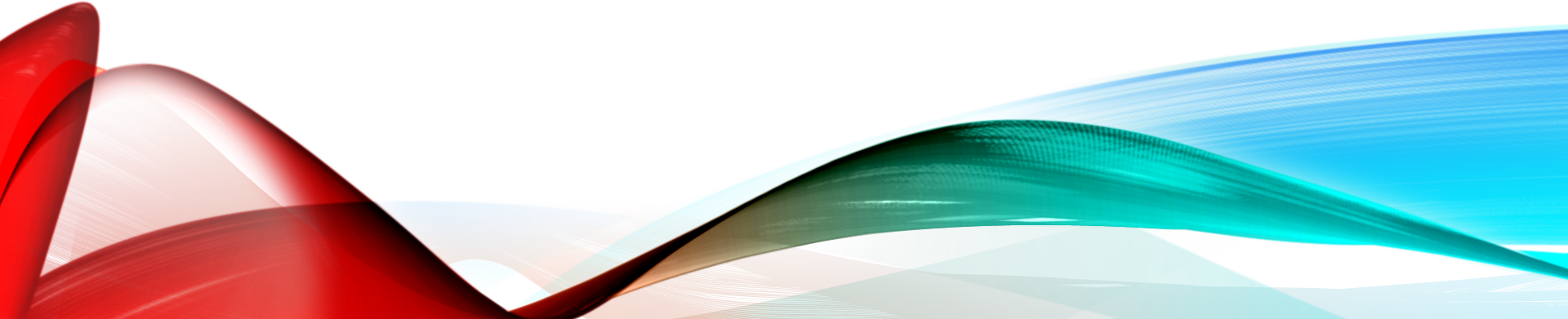 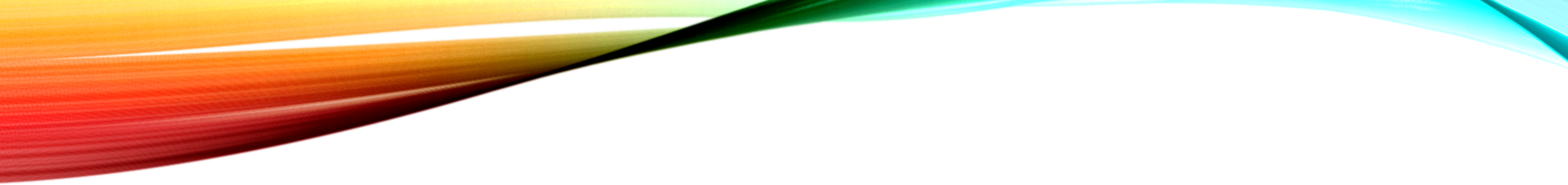 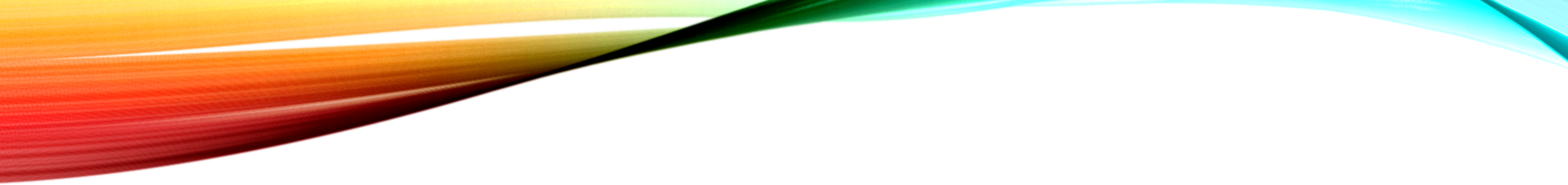 Please complete all boxes on the form
Remember to check box for EACH system being requested 

or deleted
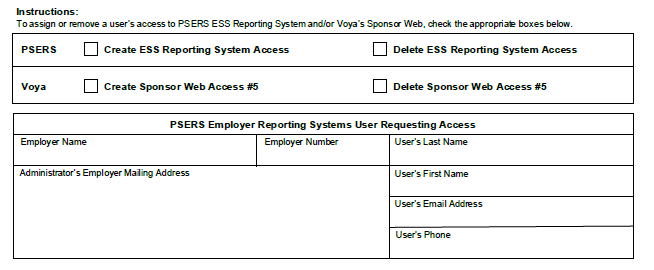 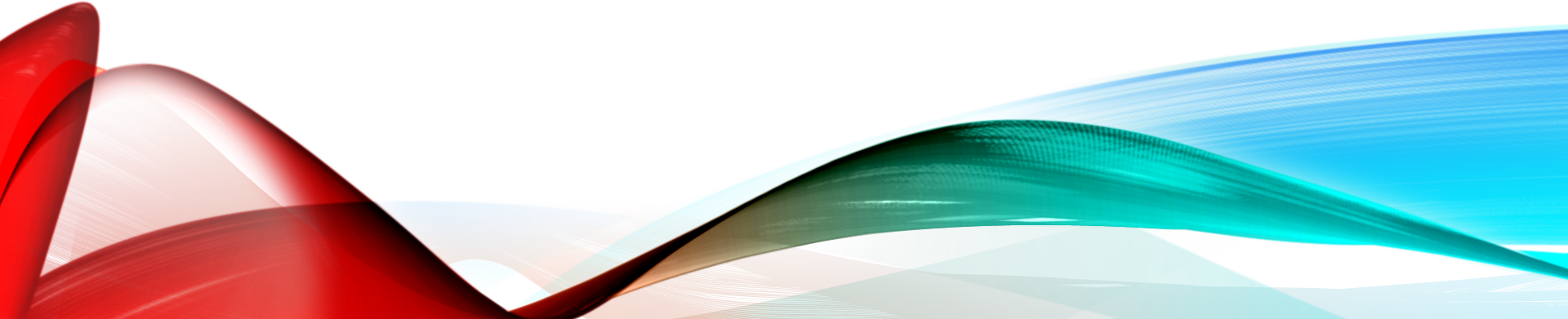 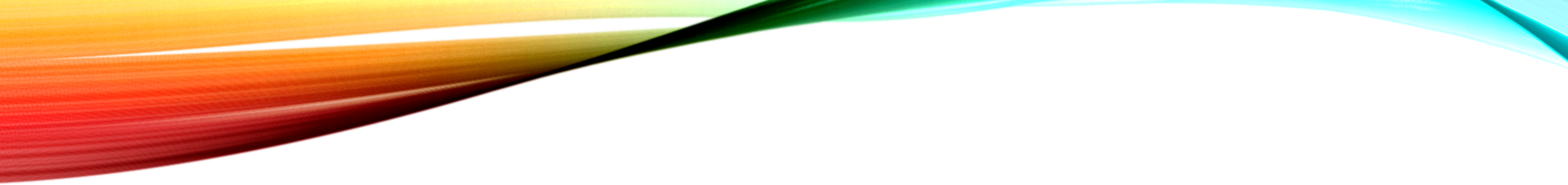 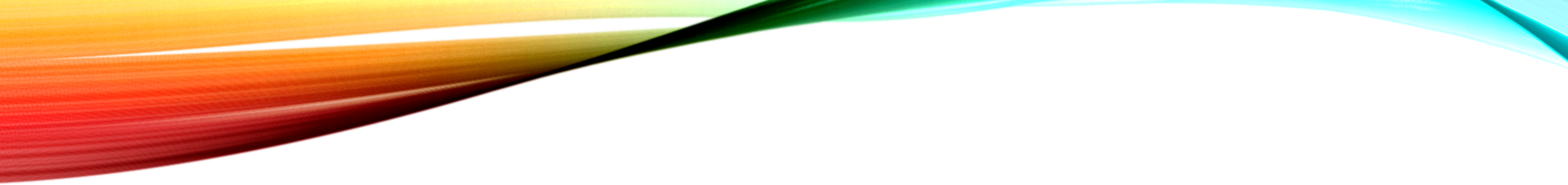 Signatures must be handwritten


First signature line is for staff requesting access

Second signature line is for staff requesting access’s supervisor
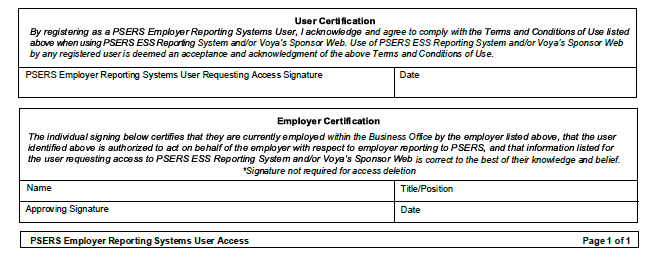 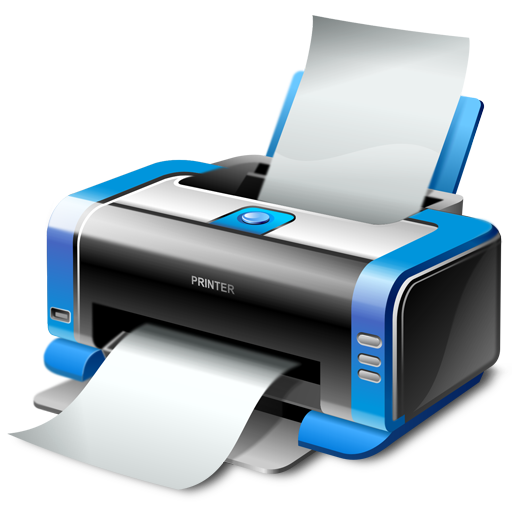 Fax all completed 
1270 forms 
to 
717-772-3820
Staff requesting access will receive email notification from PSERS data services once ESS log in has been created.
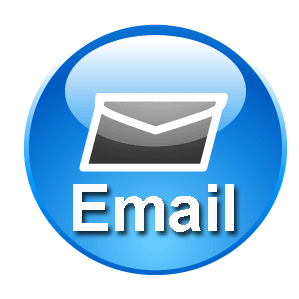 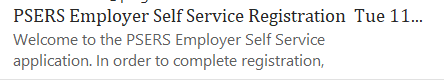 Note: Administrator Number or PSERS ID will be mailed to district address/ Staff requesting access may also contact their ESC Rep
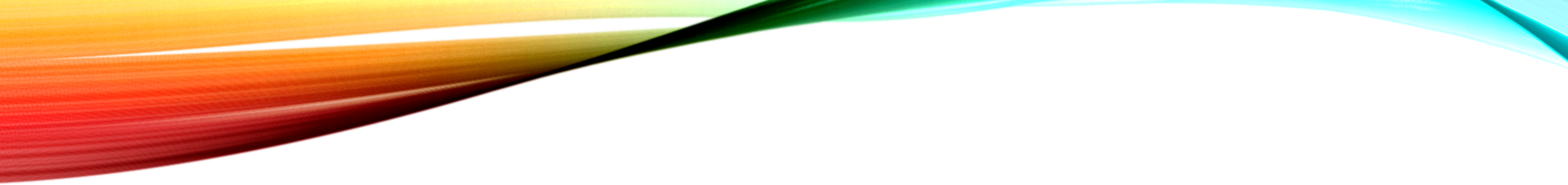 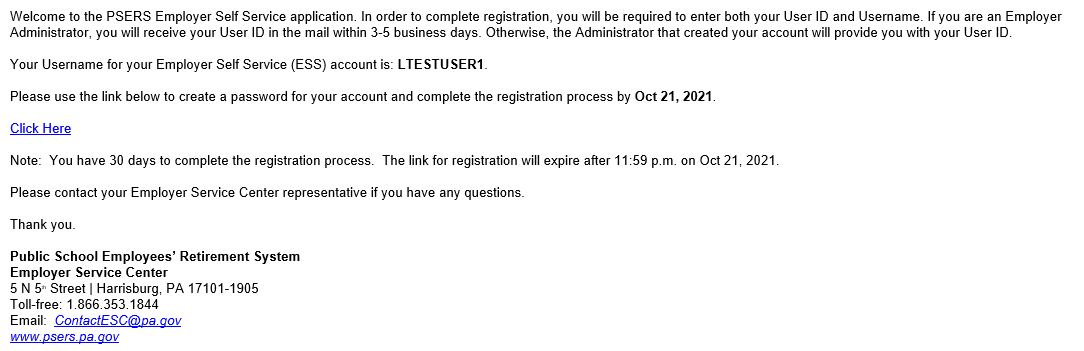 Click on the link 
to create Password and set up log in 


NOTE:  Staff requesting access has 30 days to activate log in 
must be using Chrome or Microsoft Edge as default Browser if not must copy and paste address into Chrome
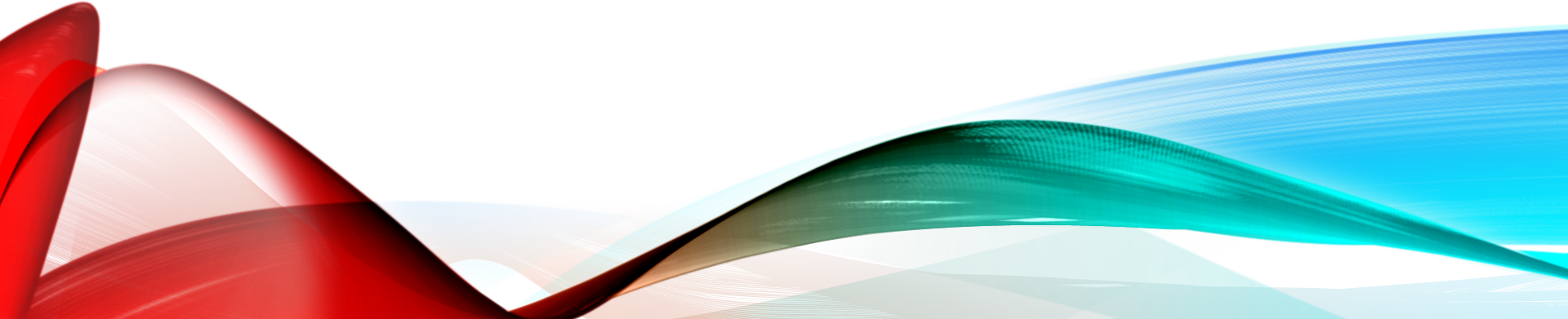 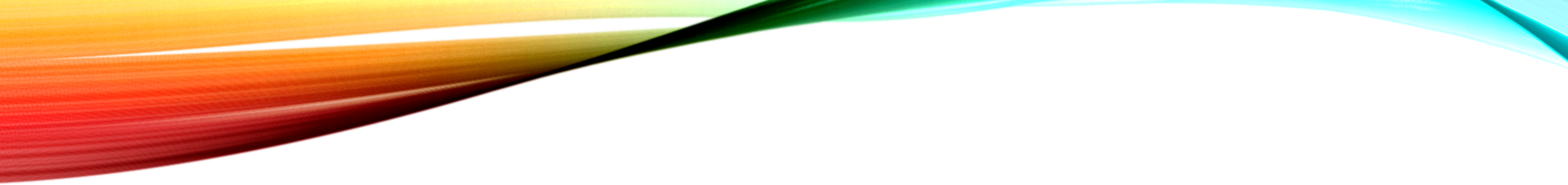 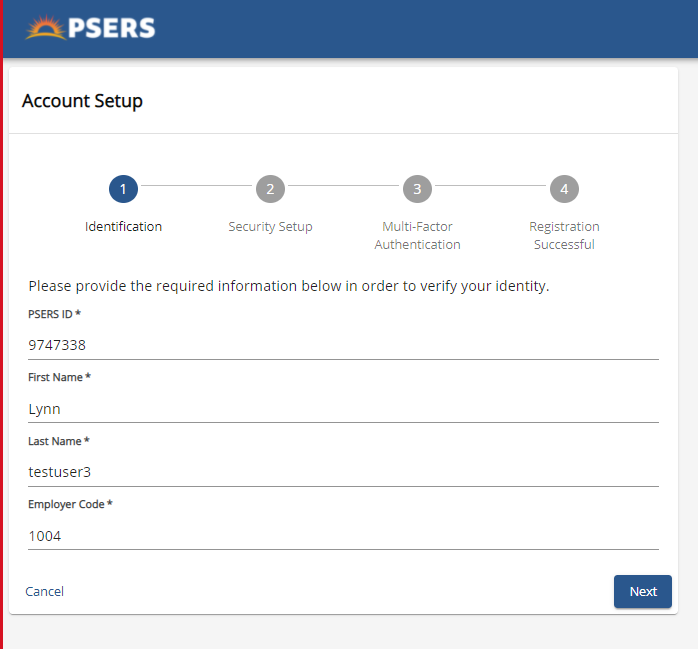 Complete each field 



Click “NEXT”
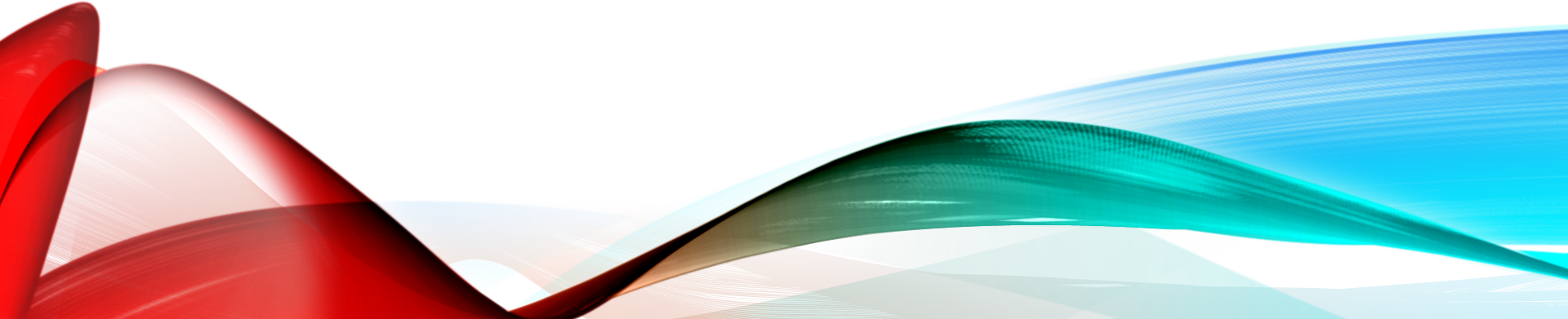 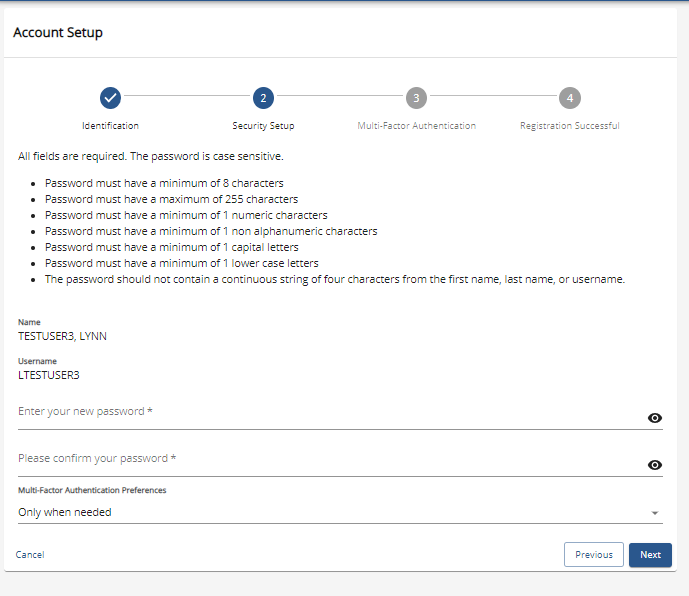 Create Password using directions
Using drop down arrow, select MFA preference
(suggested option – “only when needed”)
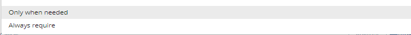 Click “NEXT”
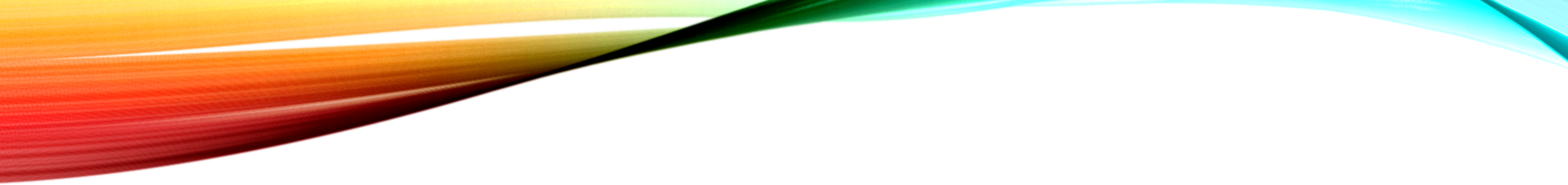 Select method to receive verification code



Click “Next”
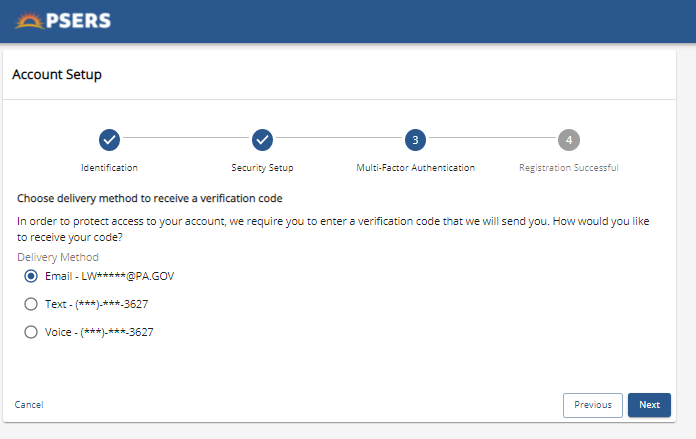 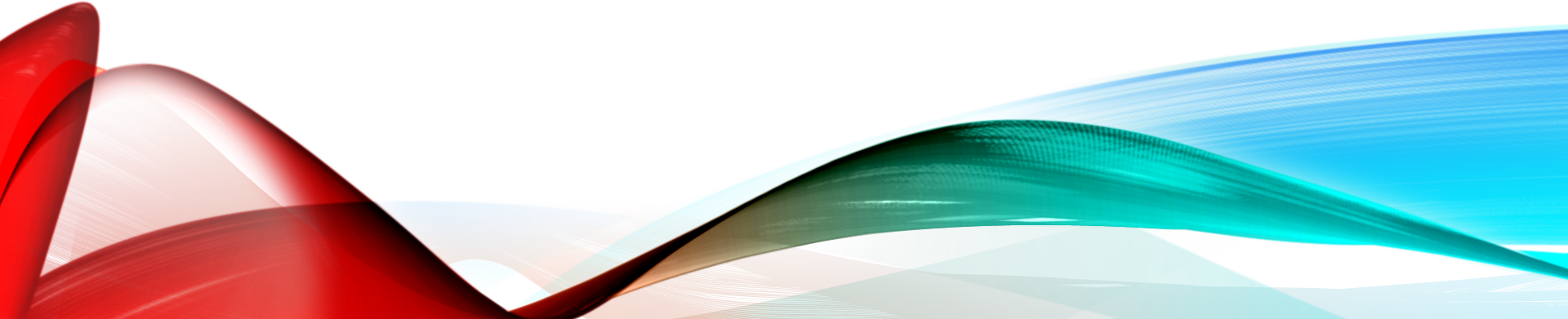 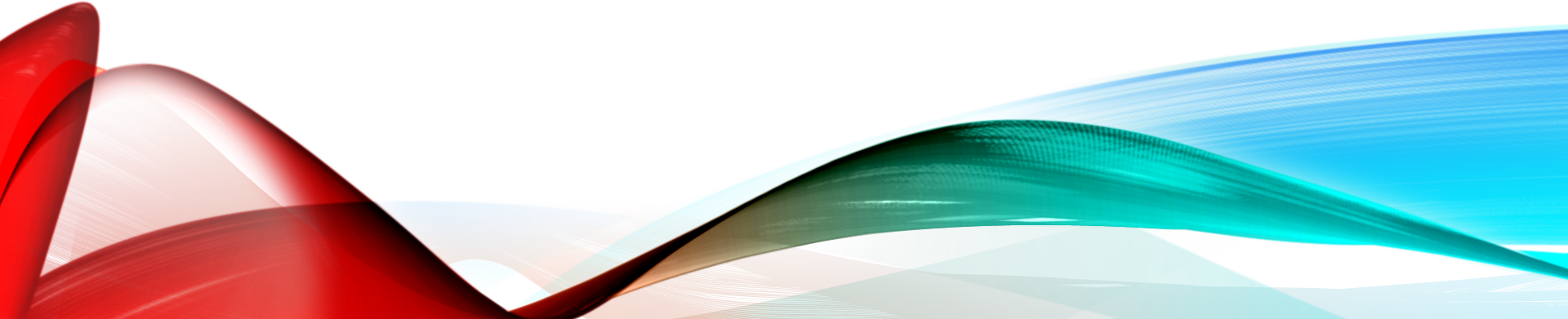 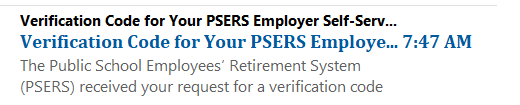 Staff requesting MFA code will receive email
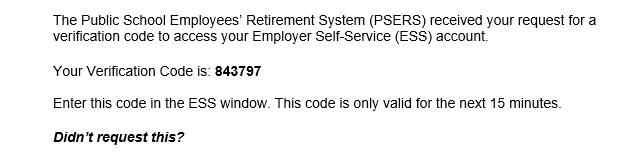 Code will be embedded in email text
Note: if you copy and paste Outlook may add a blank space in the beginning
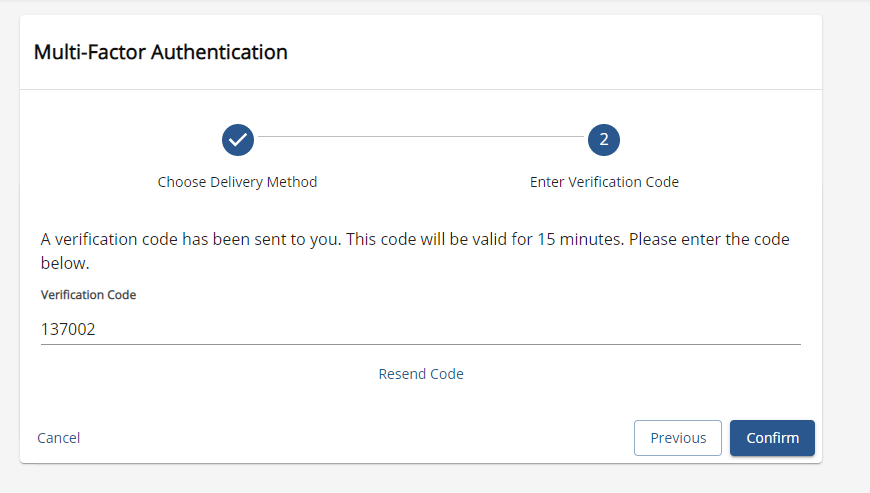 Enter 6 - digit code

Must enter within 15 minutes or request to resend code
click “CONFIRM”
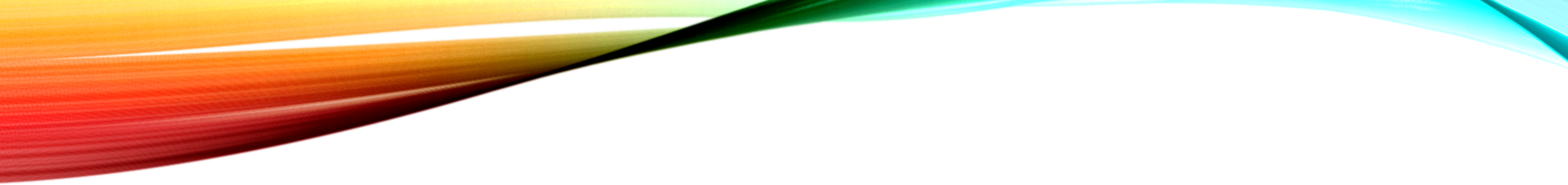 You’re Access is
Set Up!

Click “COMPLETE”
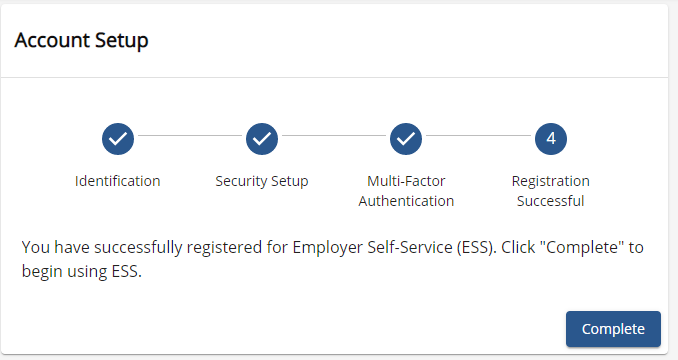 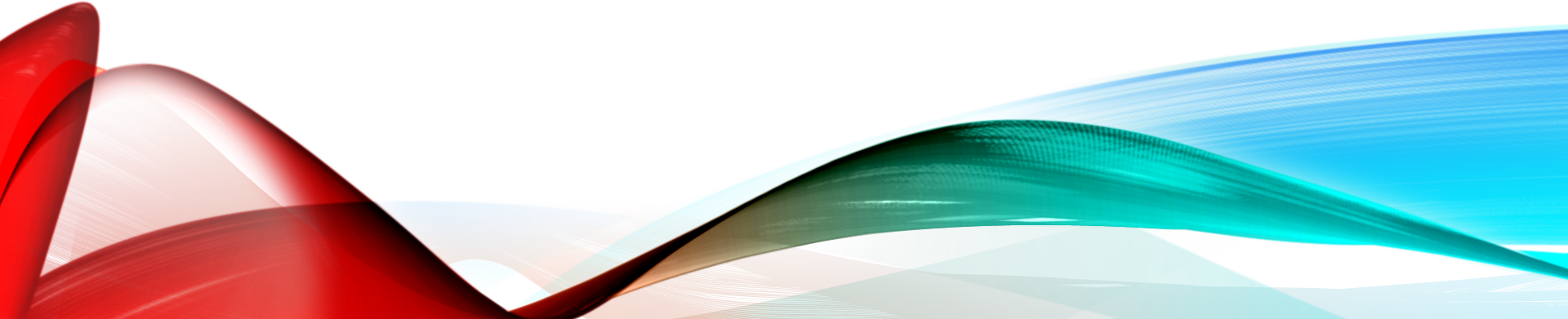 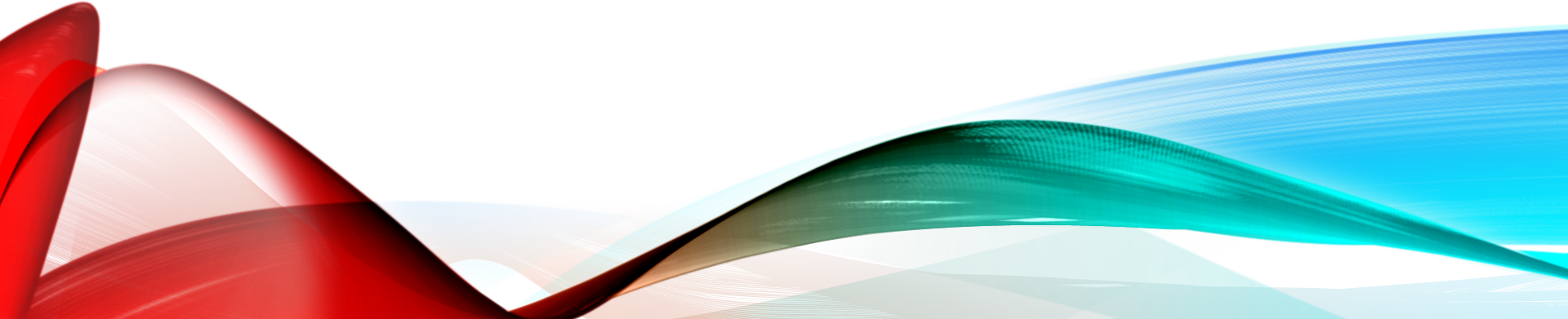 Enter the USERS name provided in email and the New Password you just created


Click “Sign In”
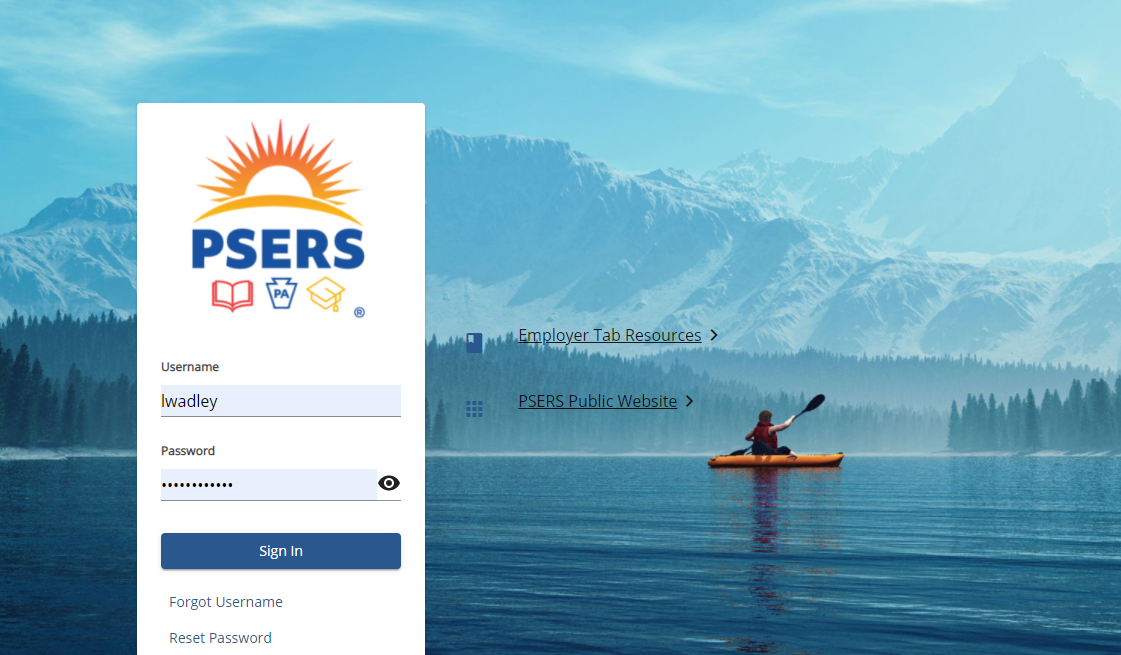 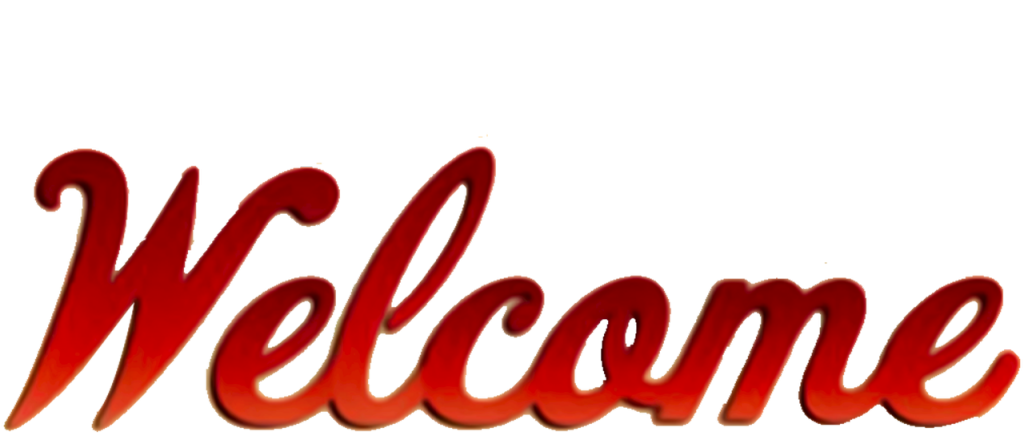